Рисунок шоколадом
Технические приемы
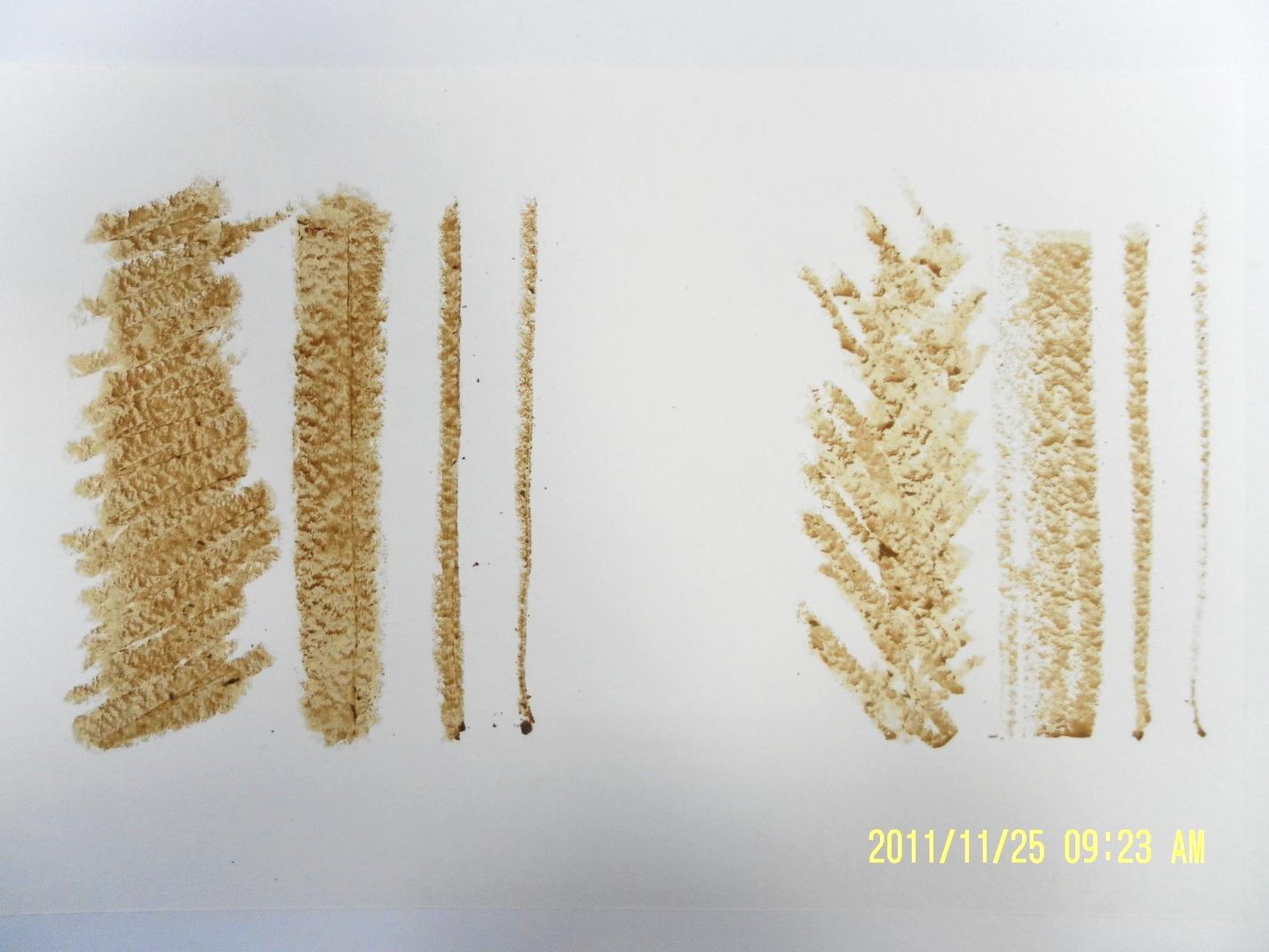 Рисунок твердым шоколадом
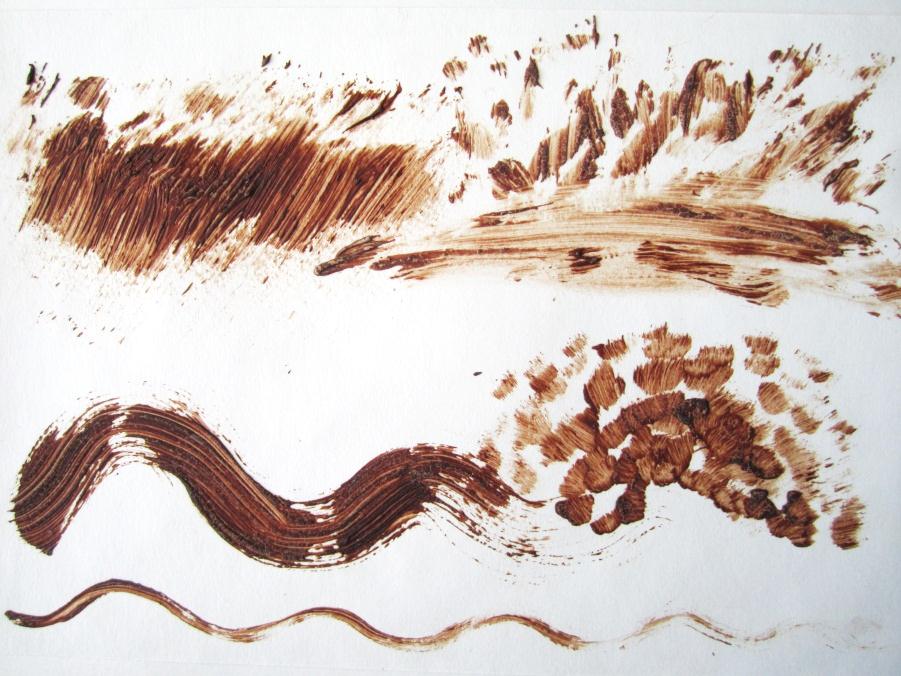 Рисунок щетинной кистью расплавленным шоколадом
Технические приемы
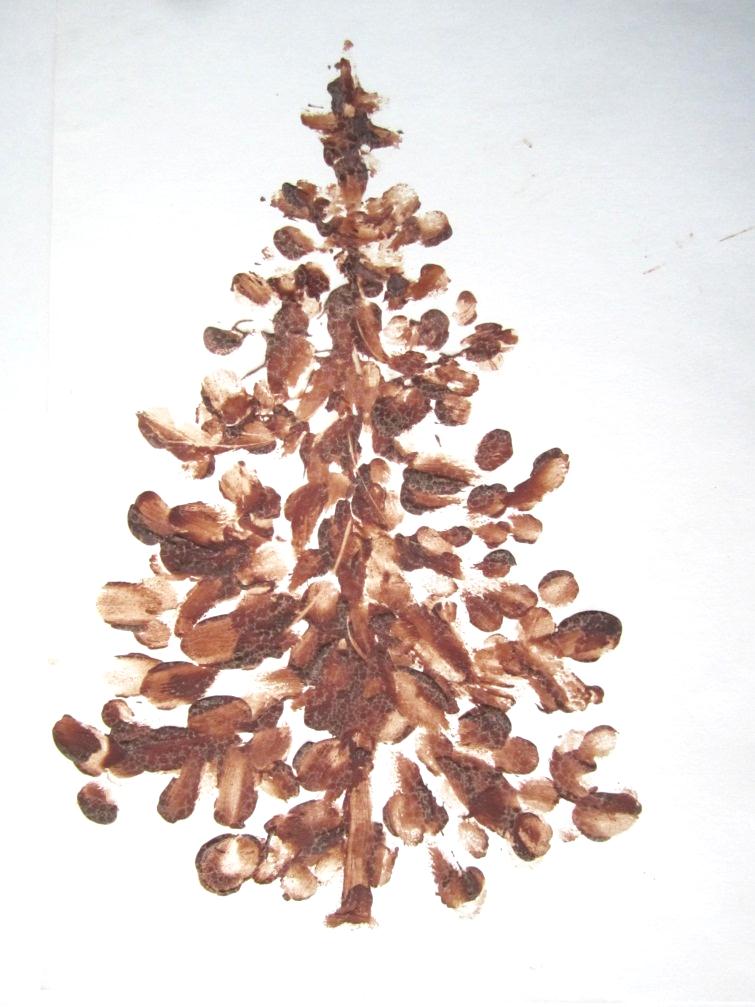 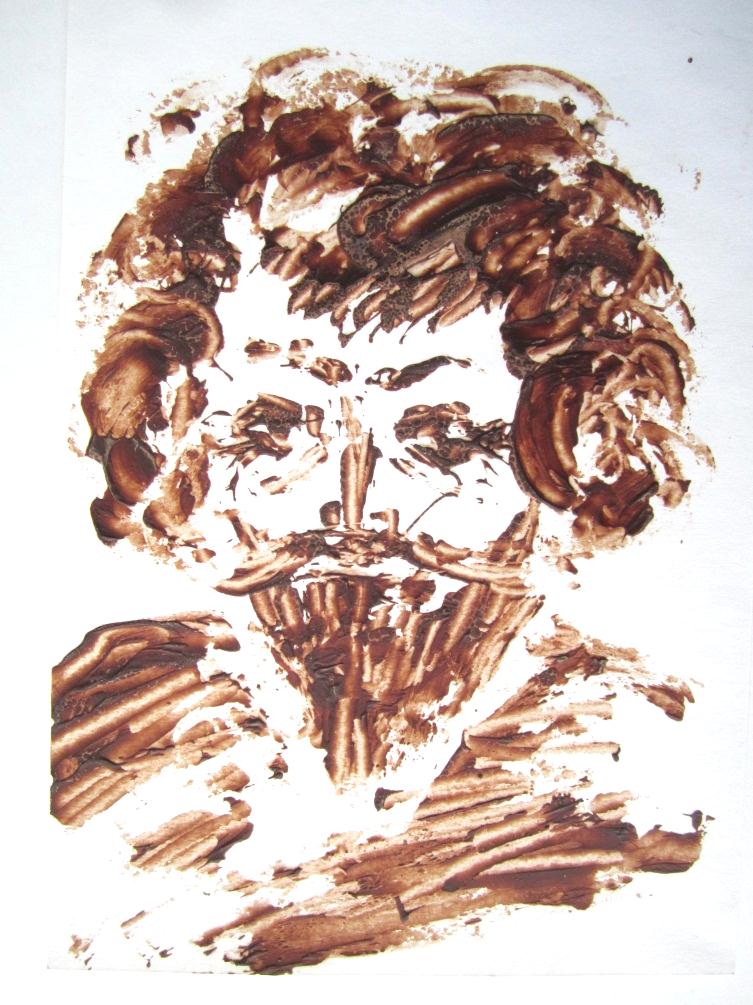 Рисунок  ложкой расплавленным шоколадом
Рисунок  пальцем расплавленным шоколадом
Технические приемы
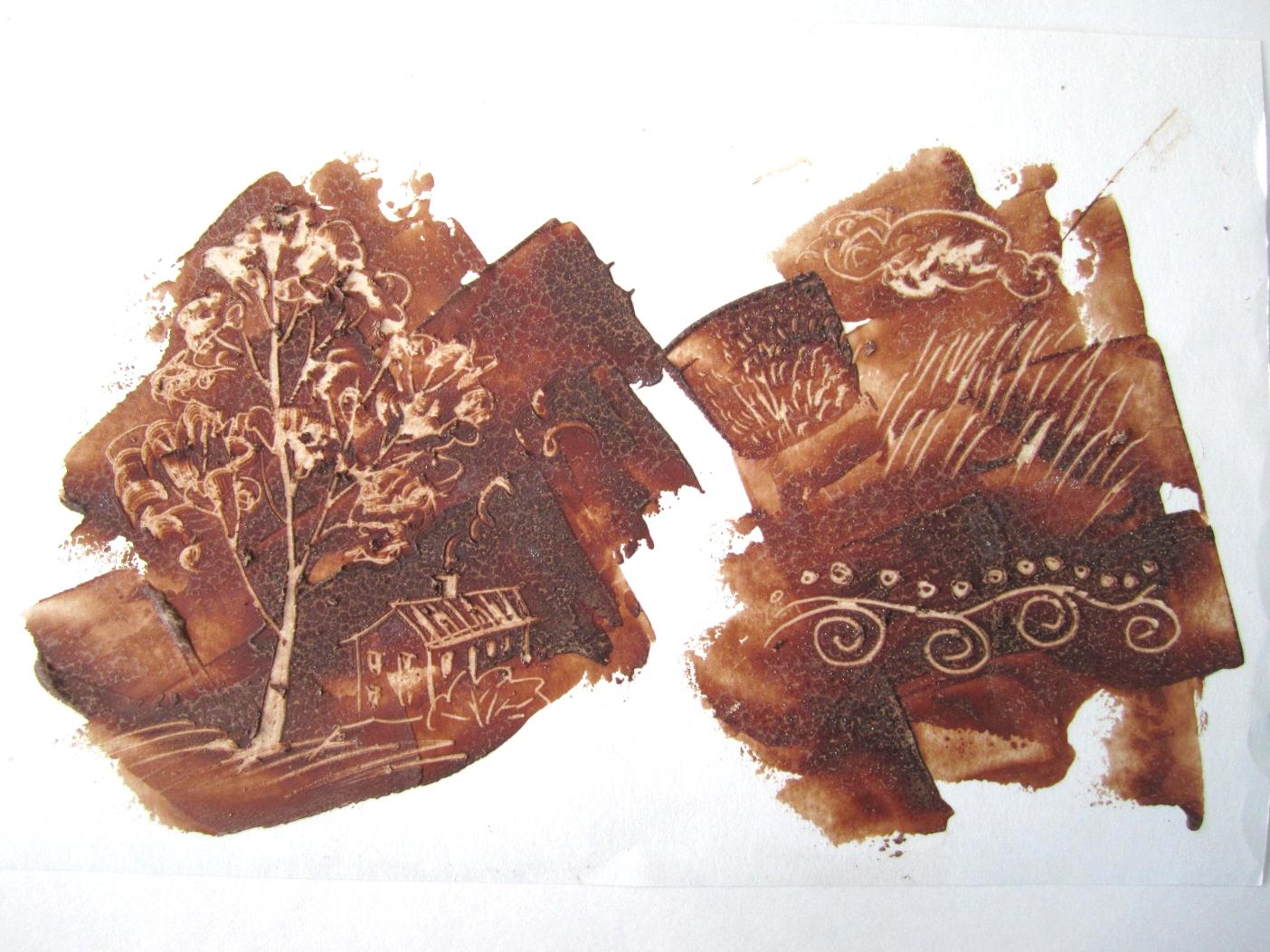 Рисунок мастихином расплавленным шоколадом, техника процарапывания.
Этапы работы
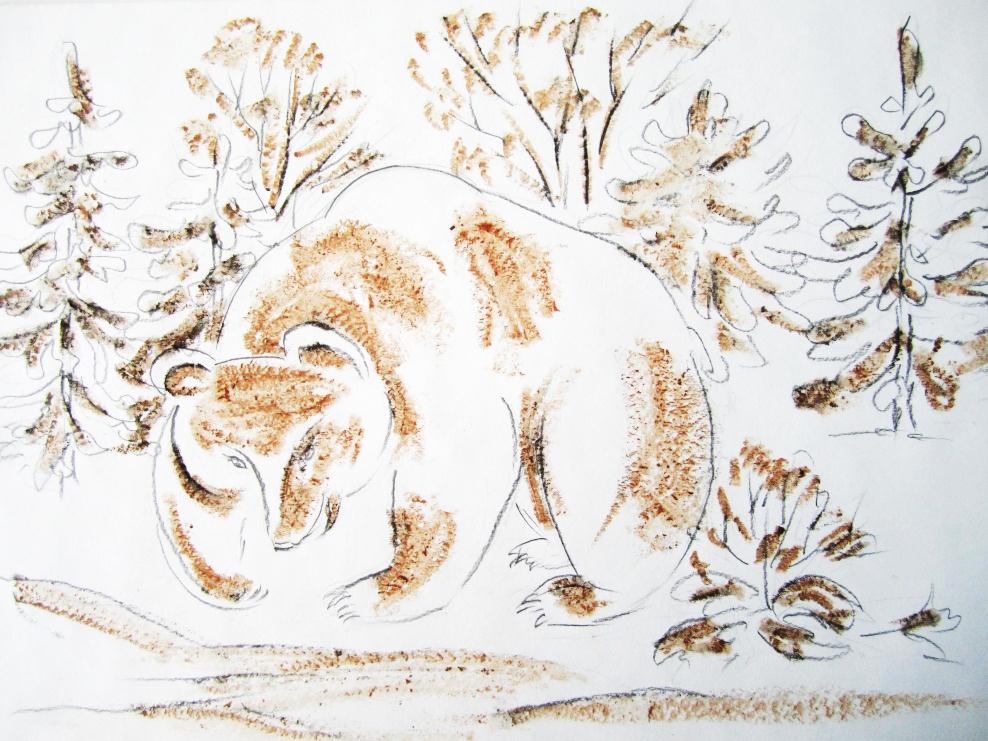 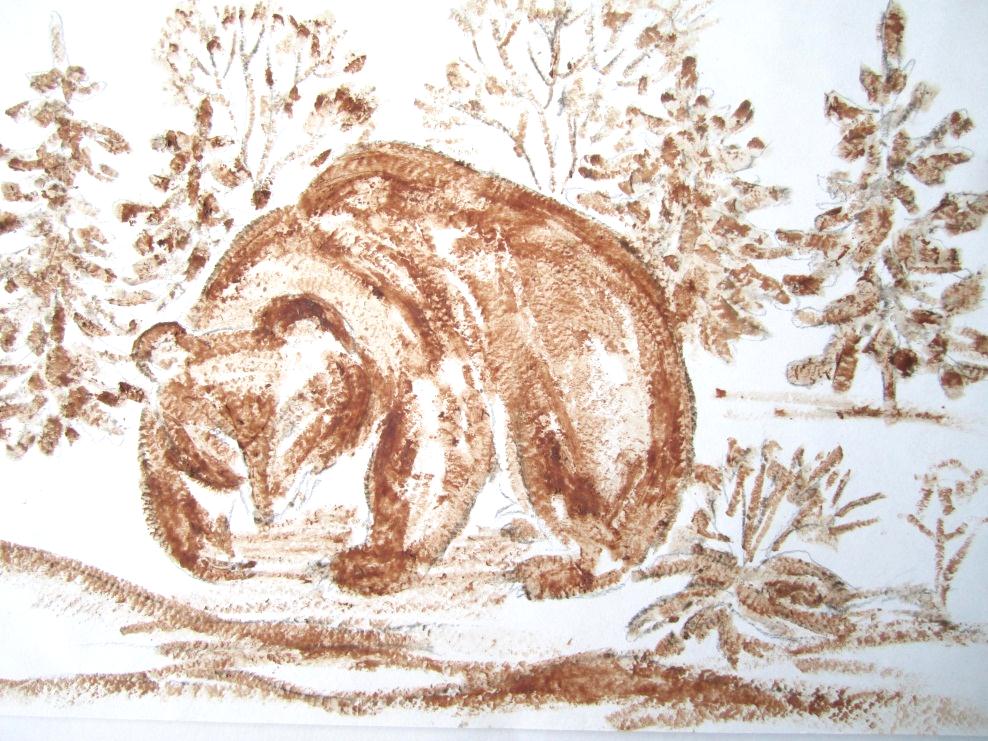 2 этап.
1 этап.
Этапы работы
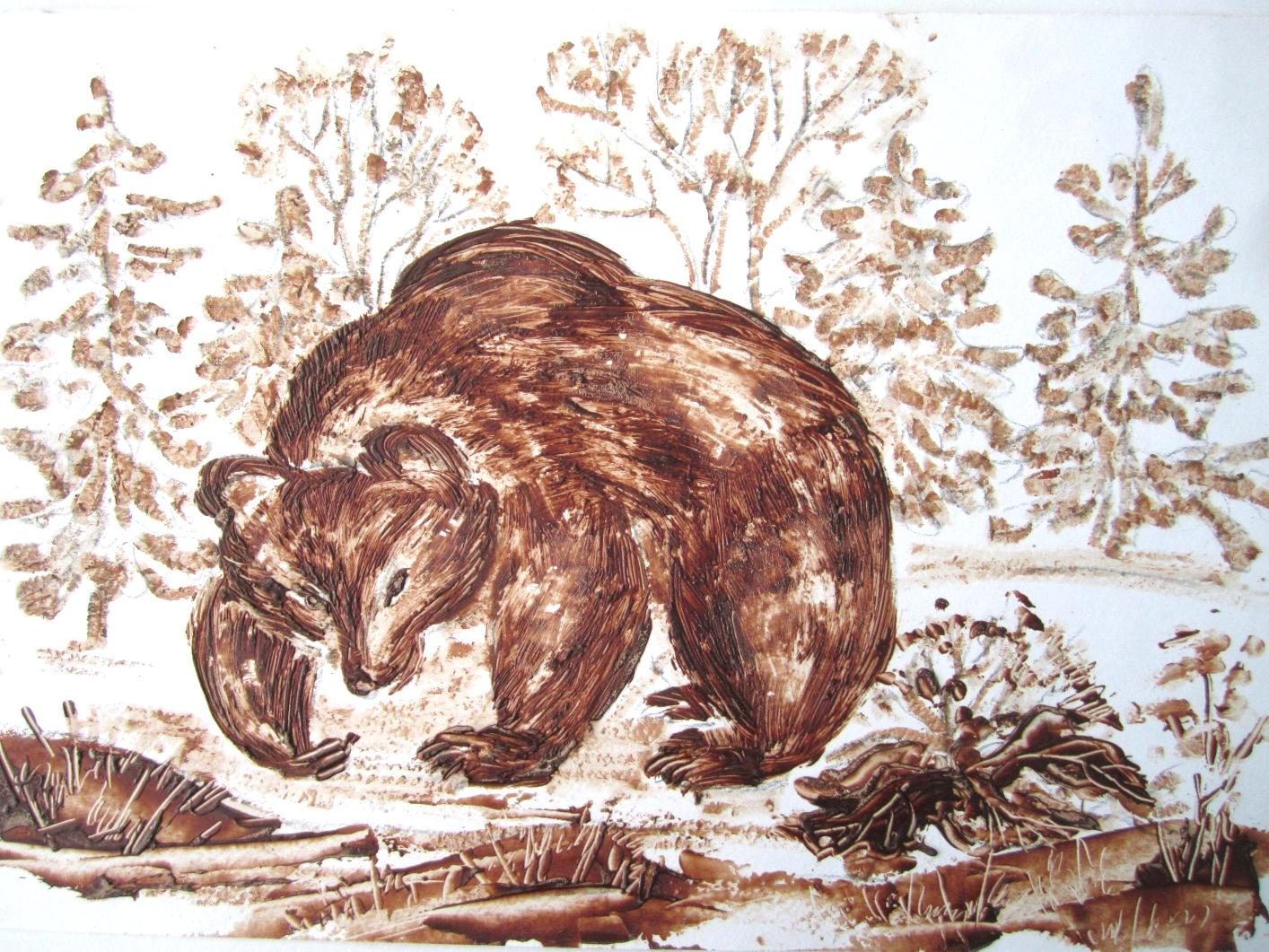 3 этап.
Примеры работ в технике «Рисунок шоколадом»
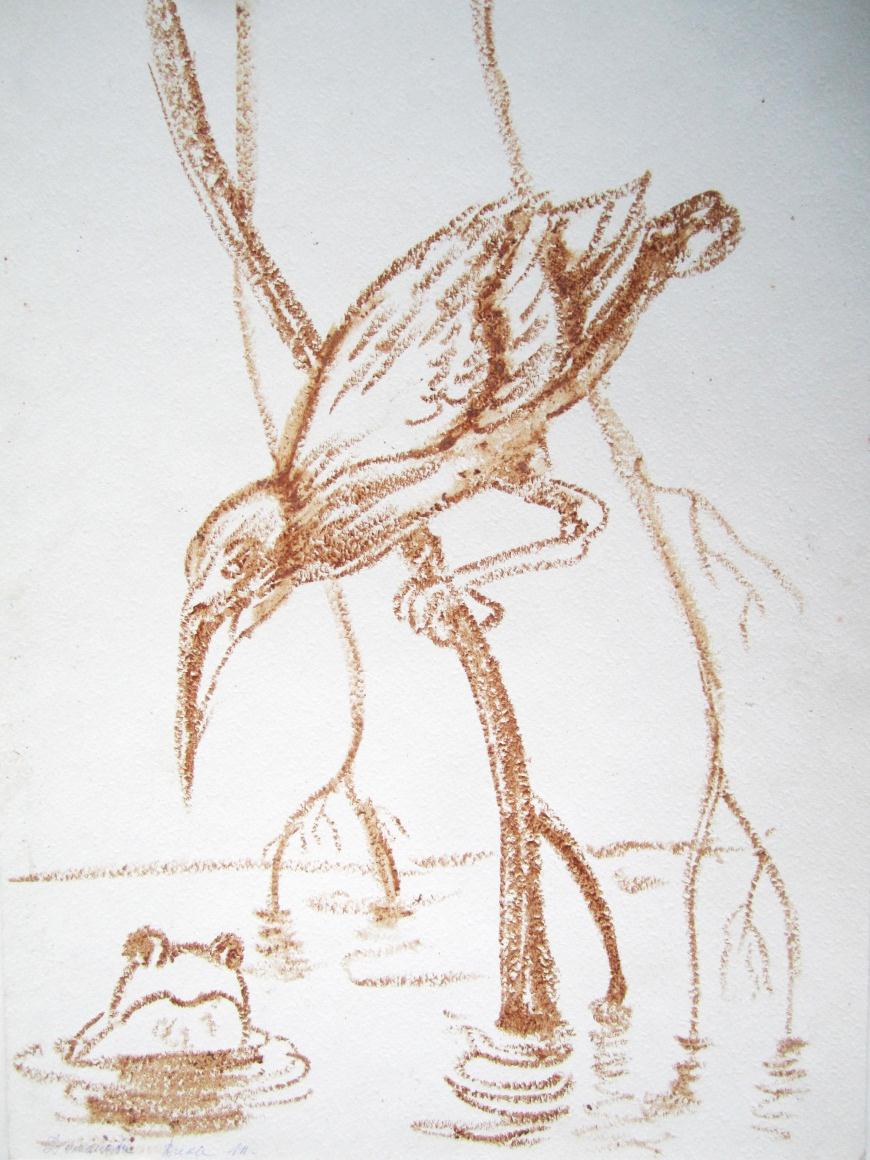 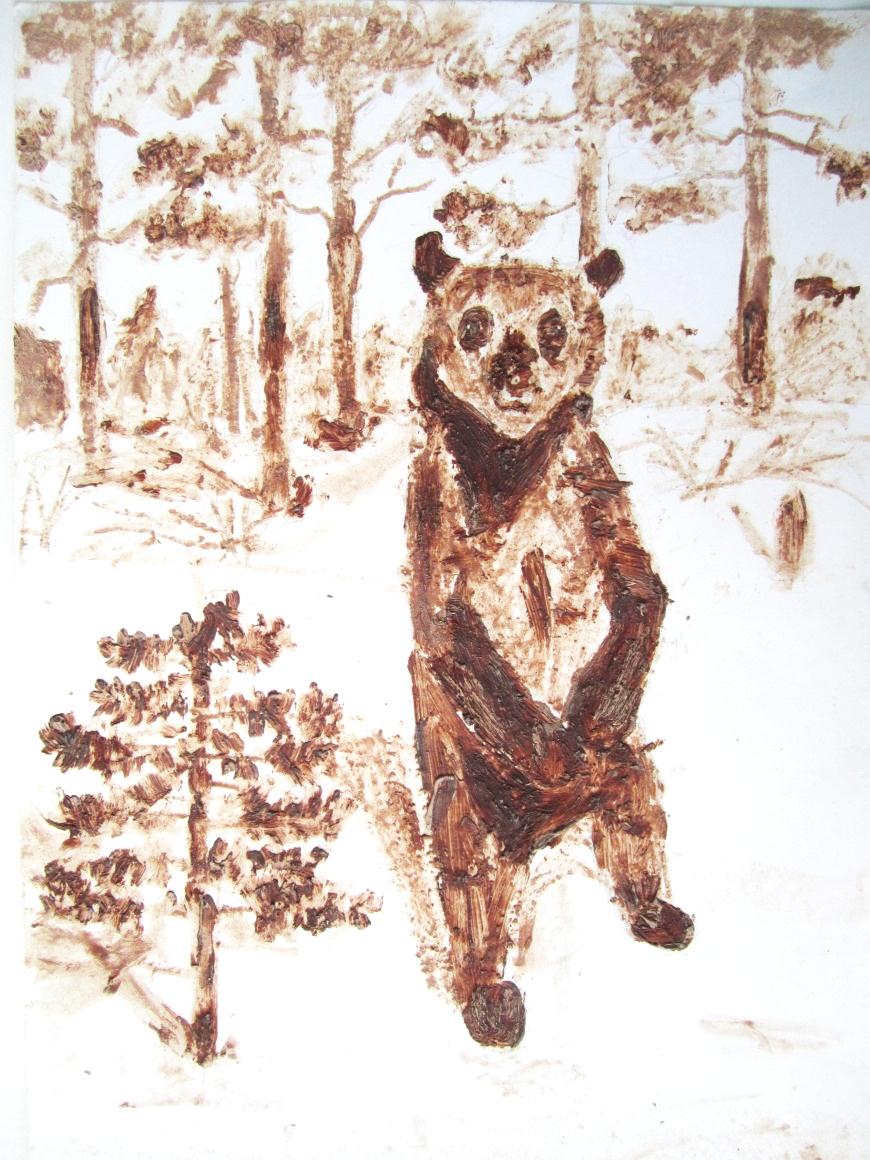 Примеры работ в технике «Рисунок шоколадом»
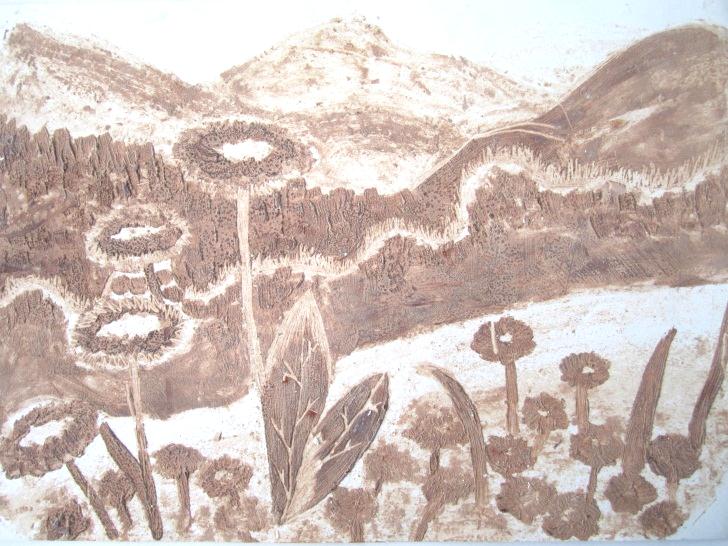 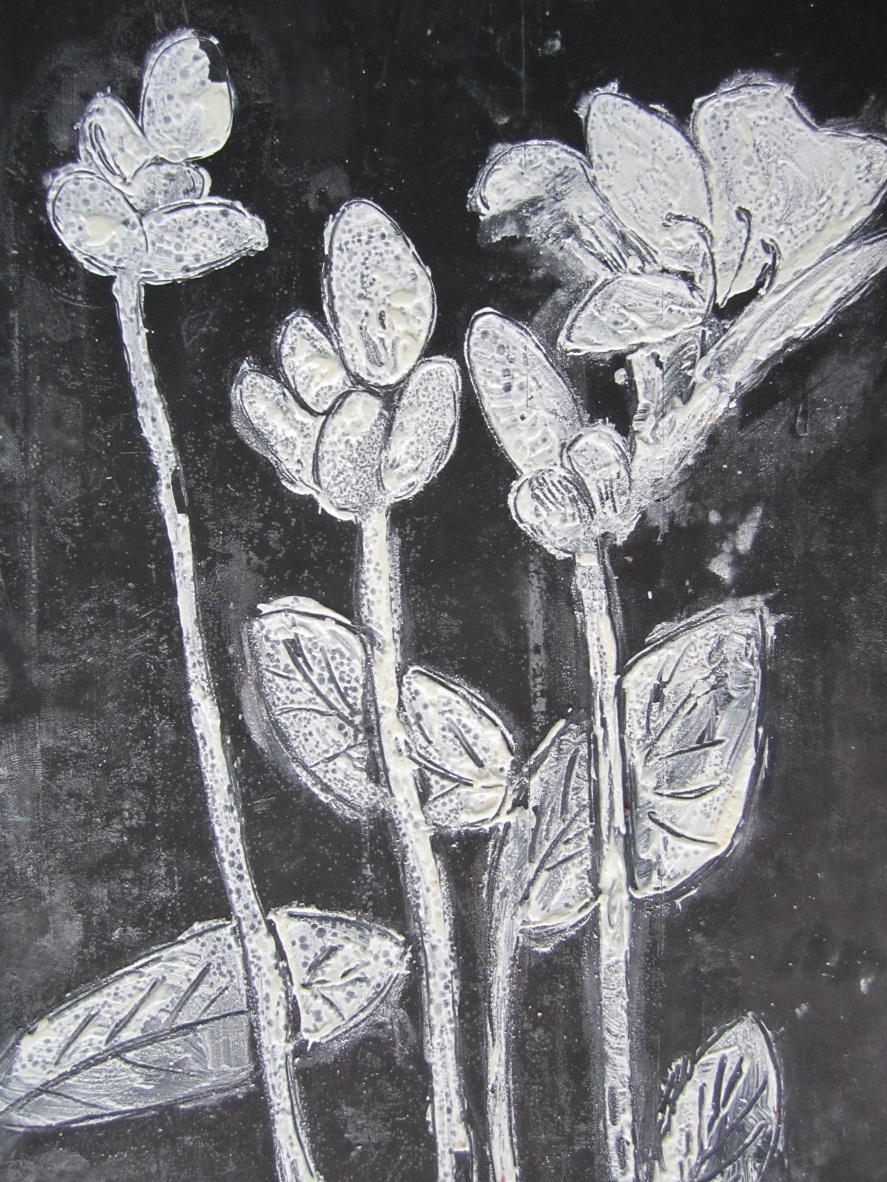 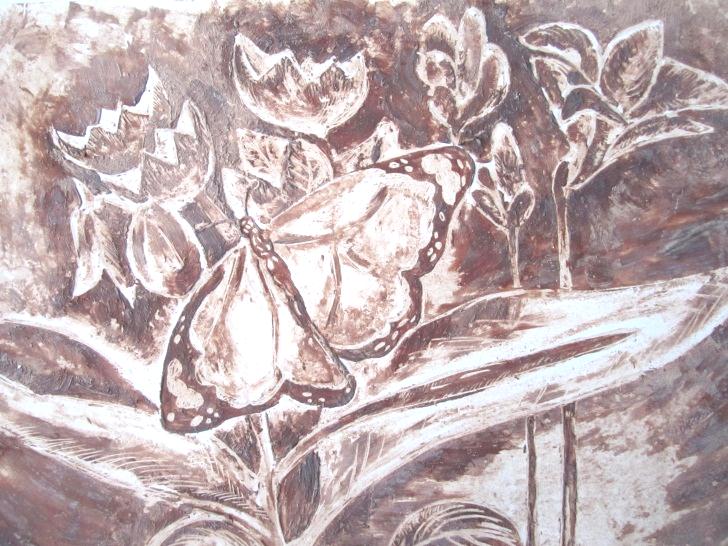 Примеры работ в технике «Рисунок шоколадом»
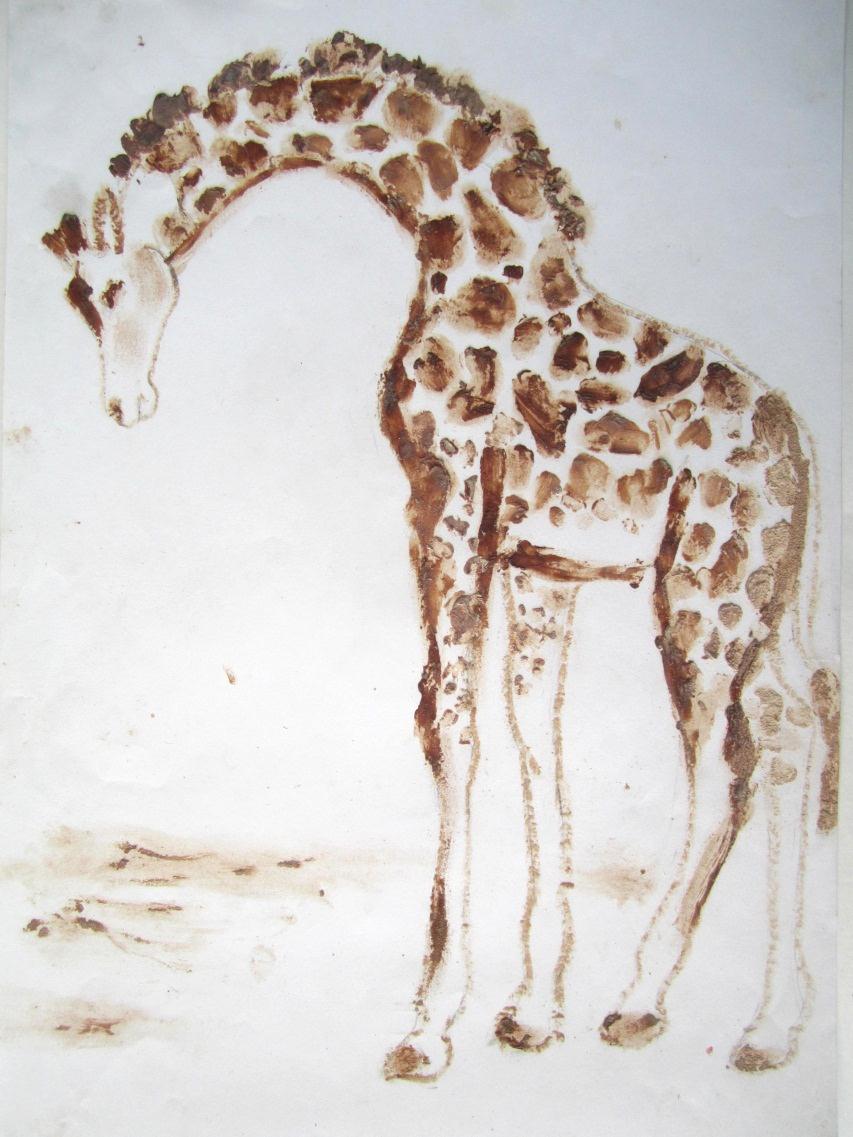 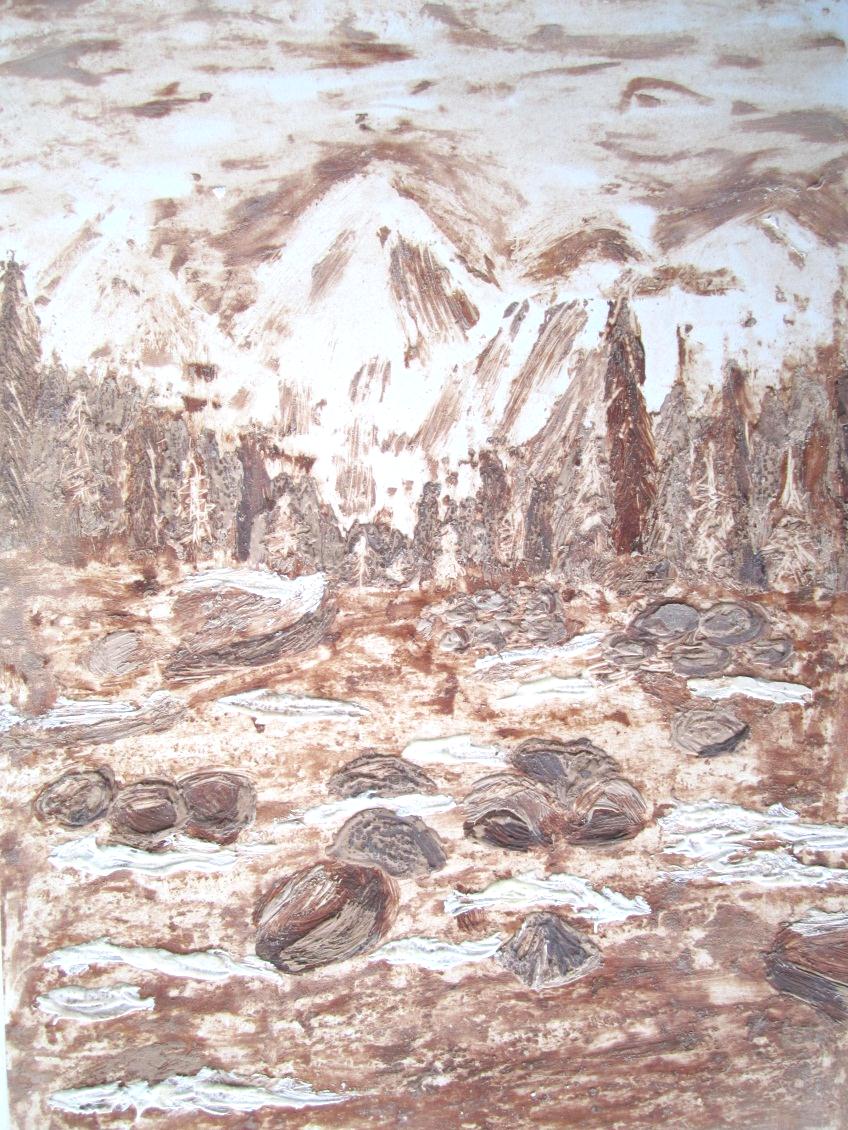